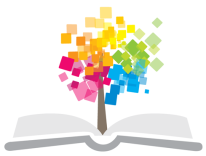 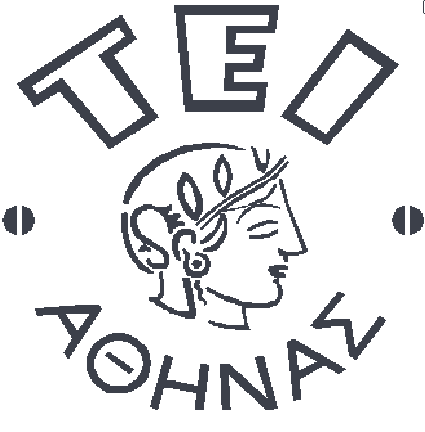 Ανοικτά Ακαδημαϊκά Μαθήματα στο ΤΕΙ Αθήνας
Βάσεις Δεδομένων II (Θ)
Ενότητα 1: «Προσανατολισμού» (orientation) - Εισαγωγή 
Χ. Σκουρλάς
Τμήμα Μηχανικών Πληροφορικής ΤΕ
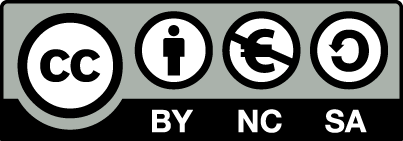 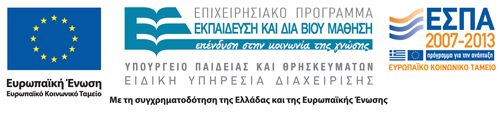 Εναρκτήρια συνάντηση
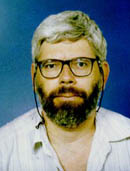 Στην πρώτη συνάντηση γίνεται παρουσίαση του μαθήματος και μία σύντομη και περιεκτική επισκόπηση κάποιων βασικών εννοιών των Βάσεων Δεδομένων I. Γίνεται , επιπλέον, μία εισαγωγή σε θέματα που θα μας απασχολήσουν στο μάθημα. Η διεκπεραίωση των θεμάτων γίνεται κυρίως με χρήση παραδειγμάτων.
1
Περιγραφή Μαθήματος
Σκοπός του μαθήματος είναι να παρουσιάσει τις απαραίτητες έννοιες ώστε οι φοιτητές να είναι σε θέση να σχεδιάσουν και να υλοποιήσουν σύνθετα ολοκληρωμένα συστήματα βάσεων δεδομένων χρησιμοποιώντας νέα εργαλεία και τεχνικές σε ένα διαρκώς μεταβαλλόμενο ανταγωνιστικό περιβάλλον.
2
Μαθησιακά Αποτελέσματα
Κύριος στόχος του μαθήματος είναι να εφοδιάσει τους φοιτητές με τις απαραίτητες γνώσεις έτσι ώστε να είναι ικανοί να χρησιμοποιούν νέες προχωρημένες τεχνικές της τεχνολογίας βάσεων δεδομένων για να σχεδιάσουν, να υλοποιήσουν και να συντηρήσουν σύνθετες βάσεις δεδομένων και ολοκληρωμένα συστήματα βάσεων δεδομένων.
3
Περίγραμμα ύλης μαθήματος
Συναρτησιακές εξαρτήσεις και κανονικοποίηση.
Σημασιολογικό μοντέλο δεδομένων.
Ενισχυμένο μοντέλο Οντοτήτων – Συσχετίσεων.
Αντικειμενοστρεφές μοντέλο δεδομένων.
Τεχνολογία Oracle (PL/SQL, triggers, stored procedures κ.λπ.).
Συστήματα Διαχείρισης Βάσεων Δεδομένων Ανοικτού κώδικα (mySQL).
Αντίγραφα (back up) της βάσης δεδομένων και επαναλειτουργία βάσης (recovery).
Συγχρονισμός προσπέλασης (concurrency).
Βελτιστοποίηση αιτημάτων προσπέλασης (query optimization).
Κατανεμημένες Βάσεις Δεδομένων (distributed database).
Επίκαιρα θέματα βάσεων δεδομένων (πχ. βάσεις πολυμέσων, βάσεις δεδομένων στο διαδίκτυο, ασφάλεια βάσεων δεδομένων, διαχείριση γνώσης και βάσεις δεδομένων και γνώσης, XML, OLAP, Data Warehouse κ.λπ.).
Μελέτη Περίπτωσης.
4
Περιεχόμενα Μαθήματος / Ενότητες 1/2
Ενότητα 1: «Προσανατολισμού» (orientation) – Εισαγωγή. 
Ενότητα 2: Επισκόπηση Μοντελοποίησης, Κανονικοποίησης, Υλοποίησης με χρήση SQL.
Ενότητα 3: Σχεδίαση βάσεων δεδομένων βασιζόμενη στην τεχνική των Συναρτησιακών Εξαρτήσεων.
Ενότητα 4: Εισαγωγή στον προγραμματισμό με χρήση triggers. Χρήση τεχνολογίας PL/SQL.
Ενότητα 5: Μελέτη περιπτώσεως: Προγραμματισμός εφαρμογής με χρήση triggers σε περιβάλλον PL/SQL.
Ενότητα 6: Τεχνολογία PL/SQL – cursors.
5
Περιεχόμενα Μαθήματος / Ενότητες 2/2
Ενότητα 7: Μελέτη περίπτωσης: Η εταιρεία Music Corner.
Ενότητα 8: Συναλλαγές (Transactions).
Ενότητα 9: Συναλλαγές (Transactions) στο προϊόν mySQL .
Ενότητα 10: Μελέτη περίπτωσης: Χρήση JDBC API, JSP pages.
Ενότητα 11: SQL διαγνωστικά σφαλμάτων (SQL error diagnostics), δήλωση Get Diagnostics.
Ενότητα 12: Stored Procedures BY EXAMPLE: Triggers, Functions, Procedures, Cursors.
6
Ενδεικτική Βιβλιογραφία 1/2
Σκουρλάς Χ., Υλοποίηση εφαρμογών με γλώσσα SQL – χρήση τεχνολογίας Oracle, Εκδόσεις Νέων Τεχνολογιών, Αθήνα 2001.
Ramakrishnan R., Gehrke J., Συστήματα διαχείρισης βάσεων δεδομένων, τόμος A και τόμος Β, Eκδόσεις Τζιόλα, Θεσ/νίκη 2002.
Γεώργιος Βασιλακόπουλος, Σχεδιασμός βάσεων δεδομένων, 2009                                                     
Elmasri R., Navathe S.B., Θεμελιώδεις Αρχές Συστημάτων Βάσεων Δεδομένων, Τόμος Β', Εκδόσεις Δίαυλος, Αθήνα 2008.
Silberschatz A., Korth H.F., Sudarshan S., Συστήματα βάσεων δεδομένων – Η πλήρης θεωρία των βάσεων δεδομένων, Εκδόσεις Γκιούρδα, 2004.
Ullman J.D., Widom J., A first course in database systems, Prentice-Hall, 2001.
Βασιλειάδης Π., Σελλής Τ., Αντικειμενοστρεφή συστήματα διαχείρισης βάσεων δεδομένων, Εκδόσεις Παπασωτηρίου, Αθήνα 1997.
7
Ενδεικτική Βιβλιογραφία 2/2
Subrahmanian V.S., Principles of Multimedia Database Systems, Morgan Kaufmann, 1998.
Gray J., Reuter A., Transaction Processing: Concepts and Techniques, Morgan Kaufmann, 1992.
Connolly T., Begg C., Database solutions. A step-by-step guide to building databases, Addison-Wesley, 2004.
Theriault M., Henney W., Oracle security, O’Reilly, 1998.
Abramson I., Abbey M., Corey M., Oracle Database 10g: A beginner’s guide, Oracle Press, McGraw-Hill, 2004.
Meloni J., Teach Yourself PHP, MySQL and Apache, SAMS, 2006.
Davies A., Fisk H., MySQL Clustering, MySQL Press, 2006.
Bell C.A., Expert MySQL, Apress, 2007.  
Τεχνικές αναφορές, κεφάλαια διπλωματικών εργασιών, ανασκοπήσεις (review papers) και άρθρα σε θέματα αιχμής για τις βάσεις δεδομένων και τις εφαρμογές τους.
8
Η μοντελοποίηση
Όταν θέλουμε να μοντελοποιήσουμε ένα σύστημα βάσης δεδομένων σχεδιάζουμε ένα ειδικό μοντέλο για όλες τις εφαρμογές που μας ενδιαφέρουν, το Μοντέλο Οντοτήτων Συσχετίσεων (ΜΟΣ). Το μοντέλο αναπαριστά όλες τις οντότητες (entities) και τις μεταξύ τους συσχετίσεις (relationships).
9
Μοντέλο οντοτήτων συσχετίσεων με συμβολισμό Navathe-Elmasri
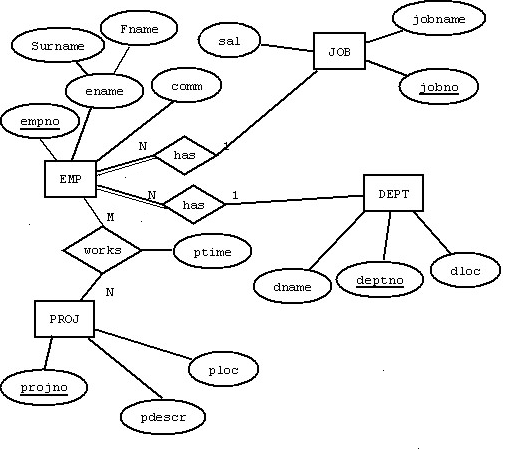 10
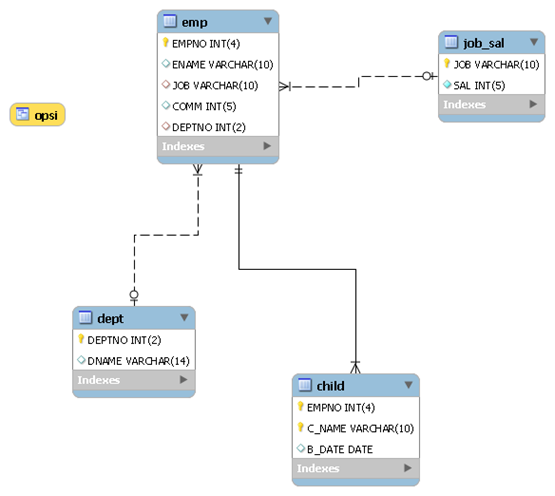 11
Διαχείριση σχεσιακών βάσεων δεδομένων με γλώσσα SQL
Απόσπασμα απλουστευμένης σχεσιακής (relational) βάσης δεδομένων
Πίνακας «Υπαλλήλων»
Πίνακας «Τμημάτων»
12
Υλοποίηση  με χρήση MySQL, Oracle: Συγκριτικός Πίνακας διαφορών
13
Δημιουργία βάσεως δεδομένων
Για να δημιουργηθεί αυτό το σχήμα της βάσης δεδομένων μπορούμε να χρησιμοποιήσουμε τις παρακάτω εντολές σε γλώσσα SQL (oracle):
 
CREATE TABLE dept(deptno NUMBER(2) NOT NULL, dname CHAR(14),   
       No_of_employees NUMBER(5), PRIMARY KEY(deptno));
CREATE TABLE emp(empno NUMBER(4) NOT NULL, 
        ename CHAR(10), job CHAR(10),  
        sal NUMBER(5), deptno NUMBER(2), 
     PRIMARY KEY(empno),
     FOREIGN KEY(deptno) REFERENCES dept(deptno));
14
Δημιουργία trigger
Δημιουργήστε τον trigger Insert_Trig: Στην περίπτωση εισαγωγής των στοιχείων υπαλλήλου στον πίνακα emp θα ενεργοποιείται αυτόματα ο trigger και θα προστίθεται 1 στην αντίστοιχη θέση της στήλης No_of_employee του πίνακα dept (oracle):
 
CREATE TRIGGER Insert_Trig
BEFORE INSERT ON emp
FOR EACH ROW
BEGIN
UPDATE dept
SET No_of_employees=NVL(No_of_employees, 0)+1
WHERE deptno=:NEW.deptno;
END;
Trigger created. 0.01 seconds
15
Χρήση SQL
INSERT INTO dept(deptno, dname) VALUES(10, ‘ΛΟΓΙΣΤΗΡΙΟ’);
INSERT INTO emp VALUES(10, ‘ΧΡΗΣΤΟΥ’, ‘ΑΝΑΛΥΤΗΣ’, 2500, 10);
 
SELECT empno, ename, job, sal, deptno 
FROM emp
WHERE deptno IN (SELECT deptno FROM dept WHERE dname= ‘ΠΩΛΗΣΕΙΣ’);
 
SELECT empno, ename, job, sal, emp.deptno, dname 
FROM emp, dept
      WHERE emp.deptno=dept.deptno
      ORDER BY job, ename;
SELECT job, COUNT(*) No_of_employees 
FROM emp
      GROUP BY job;
16
Κανονικοποίηση με χρήση συναρτησιακών εξαρτήσεων
17
Μελέτη περίπτωσης - Βάση δεδομένων Διεύθυνσης Προσωπικού.
Οι στήλες των πινάκων είναι οι εξής:
Empno=Κωδικός υπαλλήλου, Surname=επώνυμο, Name=όνομα, Job=θέση, Deptno=κωδικός τμήματος, Dname=τμήμα Sal=μισθός, C_No=κωδικός παιδιού υπαλλήλου, C_Name=όνομα παιδιού, B_Date= ημερομηνία γέννησης παιδιού. 
Περιορισμοί
Υποτίθεται ότι κάθε υπάλληλος έχει μία θέση, ανήκει σε ένα τμήμα, ο μισθός του εξαρτάται από τη θέση και μπορεί να έχει ή να μην έχει παιδιά.
18
19
20
21
Όψη (view)
Όψη είναι ένας ιδεατός (virtual) πίνακας που περιλαμβάνει στήλες από έναν ή περισσότερους πίνακες ή και άλλες όψεις της ΒΔ. Ο χρήστης / προγραμματιστής χειρίζεται τις όψεις όπως και τους πίνακες. Μπορεί δηλαδή να χρησιμοποιήσει  τις εντολές Select, Insert, Update, Delete σαν να ήταν η όψη ένας συνηθισμένος πίνακας (με κάποιους περιορισμούς ανάλογα με τον ορισμό της όψης). 
Τα στοιχεία του αντικειμένου της όψης αντανακλούν άμεσα τις αλλαγές που γίνονται στα στοιχεία των πινάκων με τους οποίους συνδέεται η όψη. Και αντίστροφα, όταν εισάγουμε, τροποποιούμε ή διαγράφουμε στοιχεία της όψης οι αλλαγές αντανακλώνται άμεσα στους πίνακες στους οποίους βασίζεται η όψη (με κάποιους περιορισμούς ανάλογα με τον ορισμό της όψης).
22
Πότε μια view δεν είναι ενημερώσιμη (is not updatable)
Όταν περιλαμβάνει:
Aggregate functions (SUM(), MIN(), MAX(), COUNT(), …) 
DISTINCT 
GROUP BY 
HAVING 
UNION, INTERSECT, MINUS  
Subquery (select … select )
Πράξεις κ.λπ. στη λίστα του select πχ select sal+comm. … 
SELECT που χρησιμοποιεί συνδέσεις (Certain joins). Ισχύει στις περισσότερες περιπτώσεις, όχι σε όλες
Μη ενημερώσιμη όψη στο FROM (Non updatable view in the FROM clause 
Υποαναζήτηση (SELECT) στο WHERE που αναφέρεται σε πίνακα στο FROM (A subquery in the WHERE clause that refers to a table in the FROM clause)
23
DBA - ΓΛΩΣΣΑ ΕΛΕΓΧΟΥ ΔΕΔΟΜΕΝΩΝ (Data Control Language - DCL)
Δικαιώματα πρόσβασης
Υπάρχουν δύο διαφορετικά είδη δικαιωμάτων πρόσβασης:
1) Δικαιώματα που καθορίζουν το είδος της πρόσβασης των χρηστών.
2) Δικαιώματα που καθορίζουν τον τύπο των ενεργειών, που επιτρέπονται σε πίνακες.
24
Δικαιώματα πρόσβασης χρηστών
Υπάρχουν τριών ειδών δικαιώματα: 

CONNECT

RESOURCE

DBA
25
Δικαίωμα CONNECT 1/2
Οι χρήστες με το CONNECT δικαίωμα έχουν την δυνατότητα:
πρόσβασης στο περιβάλλον της βάσης,
να δουν τα περιεχόμενα πινάκων που ανήκουν σε άλλους χρήστες με την προϋπόθεση ότι έχουν το SELECT δικαίωμα για αυτούς τους πίνακες,
να εκτελέσουν ενέργειες χειρισμού δεδομένων (INSERT, UPDATE, DELETE) σε πίνακες άλλων χρηστών εάν τους έχει δωθεί το αντίστοιχο δικαίωμα,
να δημιουργήσουν όψεις και συνώνυμα που βασίζονται σε πίνακες στους οποίους έχουν δικαίωμα SELECT.
26
Δικαίωμα CONNECT 2/2
Οι χρήστες με το CONNECT δικαίωμα δεν μπορούν:
να δημιουργήσουν ή να διαγράψουν πίνακες, δείκτες (indexes) ή συστάδες πινάκων (clusters),
να μεταβάλλουν τη δομή πινάκων.
27
Δικαίωμα RESOURCE 1/2
Η ύπαρξη αυτού του δικαιώματος προϋποθέτει την ύπαρξη του δικαιώματος CONNECT. Ο χρήστης με αυτό το δικαίωμα έχει τη δυνατότητα να:
δημιουργήσει πίνακες, ευρετήρια (indexes)  και συστάδες (clusters) και να χειριστεί αυτά τα  αντικείμενα χωρίς κανένα περιορισμό.
παραχωρήσει και να αφαιρέσει δικαιώματα πρόσβασης σε άλλους χρήστες για τα αντικείμενα που του ανήκουν.
χρησιμοποιήσει την AUDIT εντολή για τον έλεγχο της πρόσβασης στα αντικείμενα που του ανήκουν.
28
Δικαίωμα RESOURCE 2/2
Ο χρήστης με το RESOURCE δικαίωμα δεν έχει την δυνατότητα να:
χειριστεί πίνακες που έχουν δημιουργηθεί από άλλο χρήστη, εκτός αν του έχει παραχωρηθεί το ανάλογο δικαίωμα πρόσβασης,
παραχωρήσει ή να αφαιρέσει CONNECT ή RESOURCE δικαιώματα σε άλλους χρήστες.
29
Δικαίωμα DBA
Το DBA δικαίωμα είναι το πιο ισχυρό δικαίωμα πρόσβασης. Ενας χρήστης με αυτό το δικαίωμα έχει όλα τα δικαιώματα που συνεπάγονται το CONNECT και το RESOURCE και έχει τη δυνατότητα να:
προσπελάσει τους πίνακες όλων των χρηστών και να εκτελέσει οποιαδήποτε  ενέργεια πάνω σε αυτούς,
παραχωρήσει και να αφαιρέσει δικαιώματα πρόσβασης χρηστών στη βάση (CONNECT, RESOURCE, DBA),
δημιουργήσει γενικά συνώνυμα (PUBLIC SYNONYM),
δημιουργήσει και να τροποποιήσει διαμερίσεις (partitions),
παρακολουθήσει την πρόσβαση στο σύστημα της βάσης δεδομένων καθώς και την πρόσβαση σε  πίνακες χρηστών,
αποθηκεύσει τη βάση δεδομένων σαν απλό αρχείο λειτουργικού συστήματος για λόγους   δημιουργίας εφεδρικού αντιγράφου ή μεταφοράς.
30
Δικαιώματα σε χρήστες 1/2
Παραχώρηση δικαιωμάτων πρόσβασης σε χρήστες
GRANT { CONNECT |  RESOURCE |  DBA  }
TO   όνομα
 [  IDENTIFIED BY   συνθηματικό ]

και αφαίρεση δικαιωμάτων πρόσβασης από χρήστες
REVOKE   {  CONNECT |  RESOURCE |  DBA  }
FROM         όνομα
31
Δικαιώματα σε χρήστες 2/2
Δικαιώματα πρόσβασης χρηστών σε αντικείμενα
GRANT  {  δικαίωμα, ... |  ALL  }
ON      πίνακας
ΤΟ 	 {  χρήστης  |  PUBLIC  }
          [WITH GRANT OPTION ]

όπου δικαίωμα είναι ένα από τα ακόλουθα:
SELECT, INSERT, UPDATE, DELETE, ALTER, INDEX.

REVOKE  {  δικαίωμα, ... |  ALL  }
ON        πίνακας
FROM    {  χρήστης  |  PUBLIC  }
32
Η έννοια της Συναλλαγής (transaction)
Αν θέλουμε να μεταφέρουμε χρήματα από ένα λογαριασμό σε άλλο χρειαζόμαστε δύο απλές κινήσεις:
 
UPDATE ACCOUNTS
SET BALANCE = BALANCE - 100000
WHERE ACCNO = 120768;
 
UPDATE ACCOUNTS
SET BALANCE = BALANCE + 100000
WHERE ACCNO = 345678;
 
Πως θα εξασφαλίσουμε την ασφάλεια της συναλλαγής αν αποτύχει κάποια κίνηση;
Θα πρέπει να αναφερθούμε στις εντολές COMMIT, ROLLBACK.
 
Το θέμα των Συναλλαγών θα εξετασθεί διεξοδικά στο πλαίσιο του μαθήματος Βάσεις Δεδομένων ΙΙ.
33
Μηχανισμός ROLLBACK
Στο επόμενο διάλογο (session) με το σύστημα μπορούμε να κατανοήσουμε καλύτερα την εντολή
(1) SELECT NAME  FROM CUSTOMER WHERE CUSTNO=7654;
(2) Επιστρέφει E. CODD
(3) UPDATE CUSTOMERS
      SET NAME  = ‘P.D. JAMES’
      WHERE CUSTNO=7654;
(4) SELECT NAME  FROM CUSTOMER WHERE CUSTNO=7654;
(5) Επιστρέφει P.D. JAMES
(6) ROLLBACK;
(7) SELECT NAME  FROM CUSTOMER WHERE CUSTNO=7654;
(8) Επιστρέφει E. CODD
34
Πρωτόκολλο COMMIT / ROLLBACK
Στο επόμενο διάλογο (session) με το σύστημα μπορούμε να κατανοήσουμε καλύτερα το πρωτόκολλο
(1) SELECT NAME  FROM CUSTOMER WHERE CUSTNO=7654;
(2) Επιστρέφει E. CODD
(3) UPDATE CUSTOMERS
      SET NAME  = ‘P.D. JAMES’
      WHERE CUSTNO=7654;
(4) COMMIT;
(5) SELECT NAME  FROM CUSTOMER WHERE CUSTNO=7654;
(6) Επιστρέφει P.D. JAMES
(7) ROLLBACK;
(8) SELECT NAME  FROM CUSTOMER WHERE CUSTNO=7654;
(9) Επιστρέφει P.D. JAMES
35
Τέλος Ενότητας
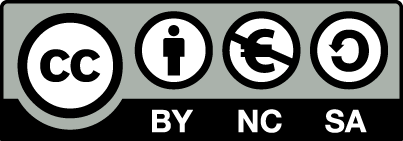 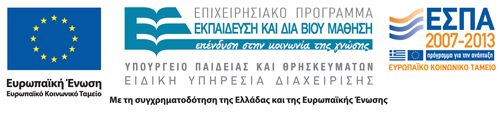 Σημειώματα
Σημείωμα Αναφοράς
Copyright Τεχνολογικό Εκπαιδευτικό Ίδρυμα Αθήνας, Χ. Σκουρλάς 2014.
Χ. Σκουρλάς. «Βάσεις Δεδομένων II (Θ). Ενότητα 1: «Προσανατολισμού» (orientation) - Εισαγωγή ». Έκδοση: 1.0. Αθήνα 2014. Διαθέσιμο από τη δικτυακή διεύθυνση: ocp.teiath.gr.
Σημείωμα Αδειοδότησης
Το παρόν υλικό διατίθεται με τους όρους της άδειας χρήσης Creative Commons Αναφορά, Μη Εμπορική Χρήση Παρόμοια Διανομή 4.0 [1] ή μεταγενέστερη, Διεθνής Έκδοση.   Εξαιρούνται τα αυτοτελή έργα τρίτων π.χ. φωτογραφίες, διαγράμματα κ.λ.π., τα οποία εμπεριέχονται σε αυτό. Οι όροι χρήσης των έργων τρίτων επεξηγούνται στη διαφάνεια  «Επεξήγηση όρων χρήσης έργων τρίτων». 
Τα έργα για τα οποία έχει ζητηθεί άδεια  αναφέρονται στο «Σημείωμα  Χρήσης Έργων Τρίτων».
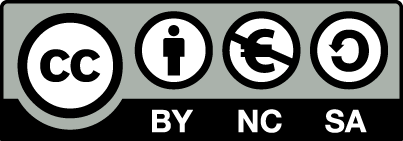 [1] http://creativecommons.org/licenses/by-nc-sa/4.0/ 
Ως Μη Εμπορική ορίζεται η χρήση:
που δεν περιλαμβάνει άμεσο ή έμμεσο οικονομικό όφελος από την χρήση του έργου, για το διανομέα του έργου και αδειοδόχο
που δεν περιλαμβάνει οικονομική συναλλαγή ως προϋπόθεση για τη χρήση ή πρόσβαση στο έργο
που δεν προσπορίζει στο διανομέα του έργου και αδειοδόχο έμμεσο οικονομικό όφελος (π.χ. διαφημίσεις) από την προβολή του έργου σε διαδικτυακό τόπο
Ο δικαιούχος μπορεί να παρέχει στον αδειοδόχο ξεχωριστή άδεια να χρησιμοποιεί το έργο για εμπορική χρήση, εφόσον αυτό του ζητηθεί.
Επεξήγηση όρων χρήσης έργων τρίτων
Δεν επιτρέπεται η επαναχρησιμοποίηση του έργου, παρά μόνο εάν ζητηθεί εκ νέου άδεια από το δημιουργό.
©
διαθέσιμο με άδεια CC-BY
Επιτρέπεται η επαναχρησιμοποίηση του έργου και η δημιουργία παραγώγων αυτού με απλή αναφορά του δημιουργού.
διαθέσιμο με άδεια CC-BY-SA
Επιτρέπεται η επαναχρησιμοποίηση του έργου με αναφορά του δημιουργού, και διάθεση του έργου ή του παράγωγου αυτού με την ίδια άδεια.
διαθέσιμο με άδεια CC-BY-ND
Επιτρέπεται η επαναχρησιμοποίηση του έργου με αναφορά του δημιουργού. 
Δεν επιτρέπεται η δημιουργία παραγώγων του έργου.
διαθέσιμο με άδεια CC-BY-NC
Επιτρέπεται η επαναχρησιμοποίηση του έργου με αναφορά του δημιουργού. 
Δεν επιτρέπεται η εμπορική χρήση του έργου.
Επιτρέπεται η επαναχρησιμοποίηση του έργου με αναφορά του δημιουργού
και διάθεση του έργου ή του παράγωγου αυτού με την ίδια άδεια.
Δεν επιτρέπεται η εμπορική χρήση του έργου.
διαθέσιμο με άδεια CC-BY-NC-SA
διαθέσιμο με άδεια CC-BY-NC-ND
Επιτρέπεται η επαναχρησιμοποίηση του έργου με αναφορά του δημιουργού.
Δεν επιτρέπεται η εμπορική χρήση του έργου και η δημιουργία παραγώγων του.
διαθέσιμο με άδεια 
CC0 Public Domain
Επιτρέπεται η επαναχρησιμοποίηση του έργου, η δημιουργία παραγώγων αυτού και η εμπορική του χρήση, χωρίς αναφορά του δημιουργού.
Επιτρέπεται η επαναχρησιμοποίηση του έργου, η δημιουργία παραγώγων αυτού και η εμπορική του χρήση, χωρίς αναφορά του δημιουργού.
διαθέσιμο ως κοινό κτήμα
χωρίς σήμανση
Συνήθως δεν επιτρέπεται η επαναχρησιμοποίηση του έργου.
Διατήρηση Σημειωμάτων
Οποιαδήποτε αναπαραγωγή ή διασκευή του υλικού θα πρέπει να συμπεριλαμβάνει:
το Σημείωμα Αναφοράς
το Σημείωμα Αδειοδότησης
τη δήλωση Διατήρησης Σημειωμάτων
το Σημείωμα Χρήσης Έργων Τρίτων (εφόσον υπάρχει)
μαζί με τους συνοδευόμενους υπερσυνδέσμους.
Χρηματοδότηση
Το παρόν εκπαιδευτικό υλικό έχει αναπτυχθεί στo πλαίσιo του εκπαιδευτικού έργου του διδάσκοντα.
Το έργο «Ανοικτά Ακαδημαϊκά Μαθήματα στο Πανεπιστήμιο Αθηνών» έχει χρηματοδοτήσει μόνο την αναδιαμόρφωση του εκπαιδευτικού υλικού. 
Το έργο υλοποιείται στο πλαίσιο του Επιχειρησιακού Προγράμματος «Εκπαίδευση και Δια Βίου Μάθηση» και συγχρηματοδοτείται από την Ευρωπαϊκή Ένωση (Ευρωπαϊκό Κοινωνικό Ταμείο) και από εθνικούς πόρους.
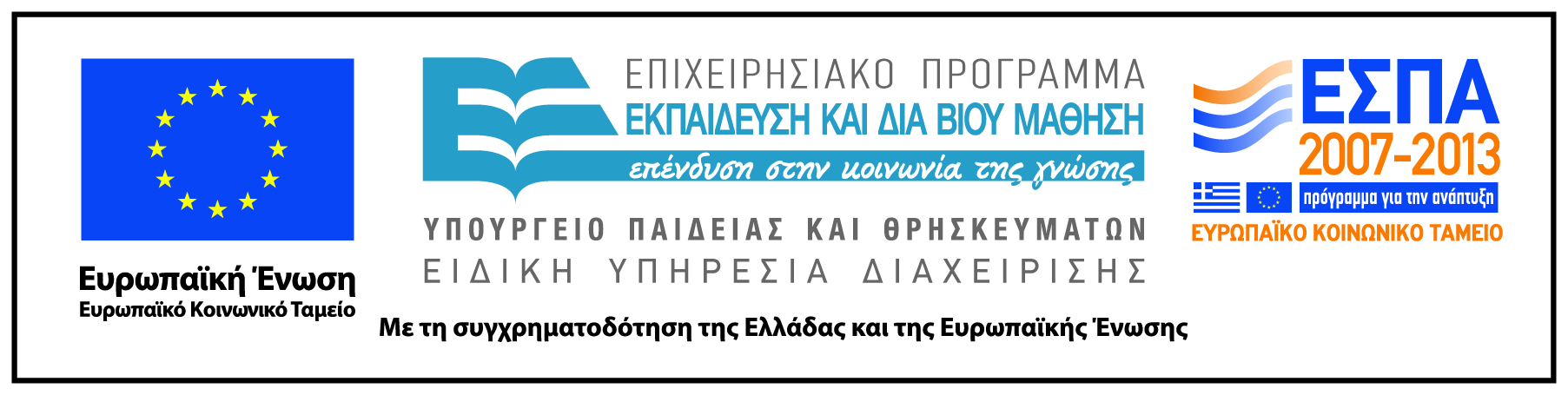